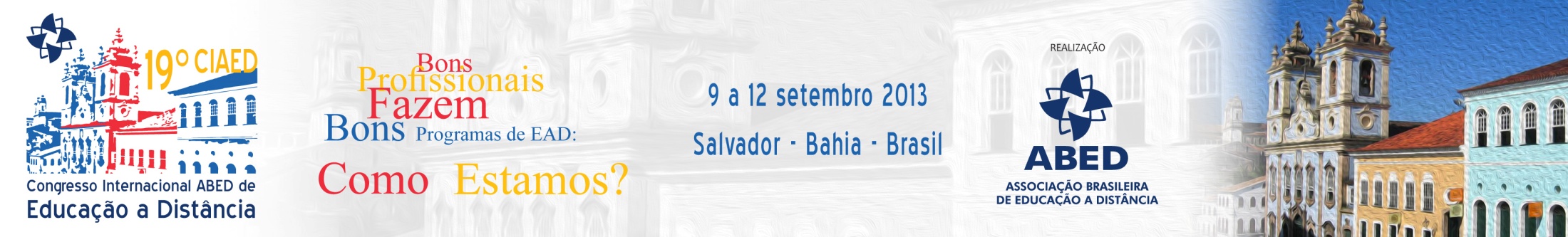 A INCLUSÃO DIGITAL E SOCIAL COMO PRESSUPOSTO PARA A EDUCAÇÃO À DISTÂNCIA: ANÁLISE DO PERFIL DE ALUNOS DE UMA UNIVERSIDADE PARTICULAR DE SÃO LUÍS – MA
Msc. Ivone Ascar Sauáia Guimarães
ivone.ascar@ceuma.br
iasg@uol.com.br
sauaia@hotmail.com
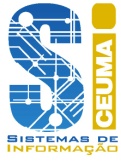 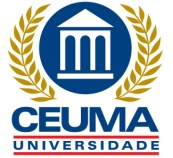 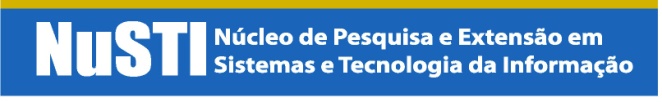 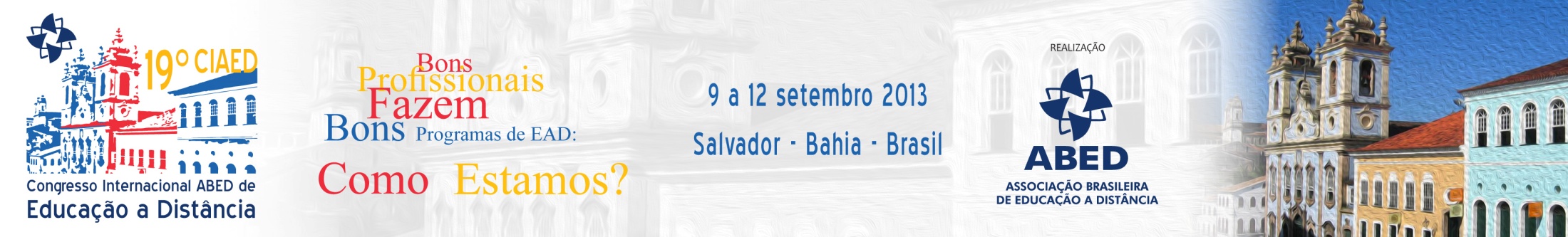 Introdução
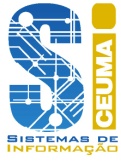 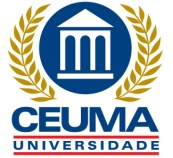 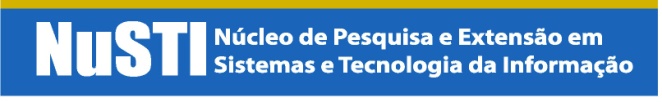 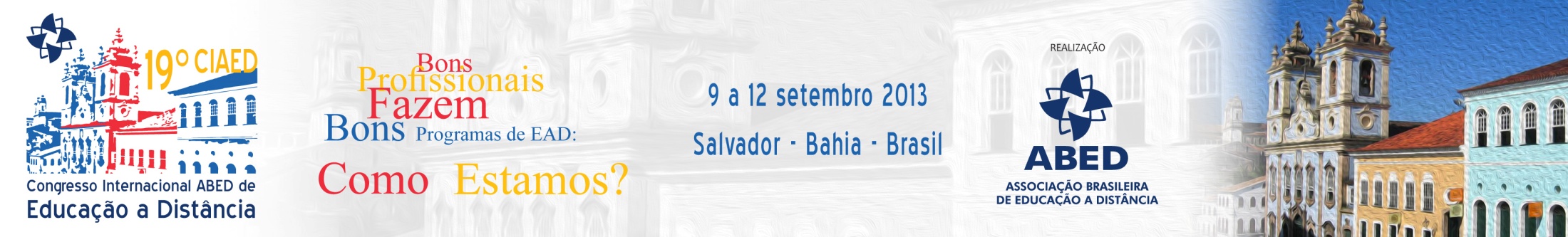 Relação entre as Exclusões
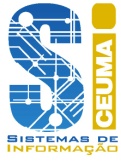 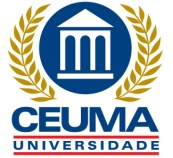 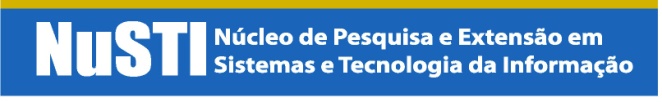 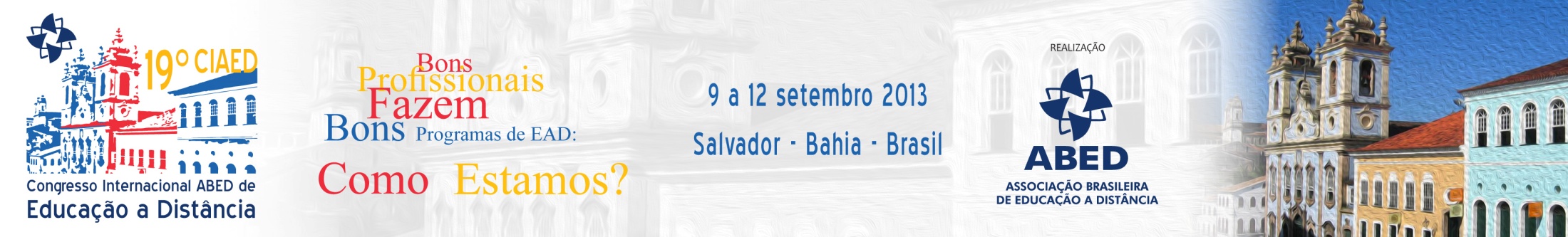 Relação entre EAD e Tecnologia
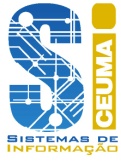 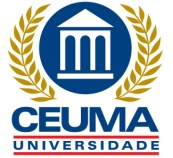 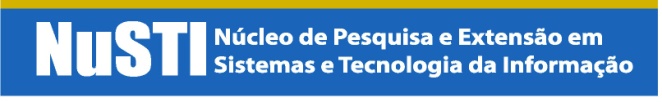 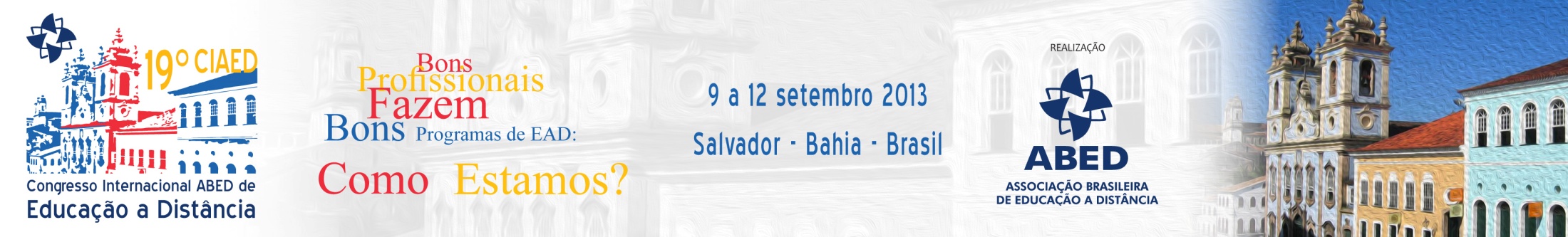 Dados sobre a pesquisa
Junho de 2011 
Universidade Particular atuante na Cidade de São Luís
Alunos regularmente matriculados na modalidade à distância
70 questionários
Perguntas abertas e fechadas
Somente 47 alunos aceitaram participar da pesquisa
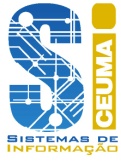 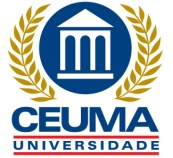 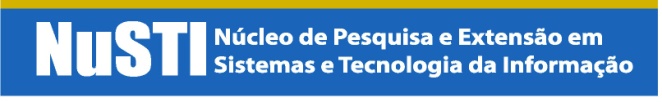 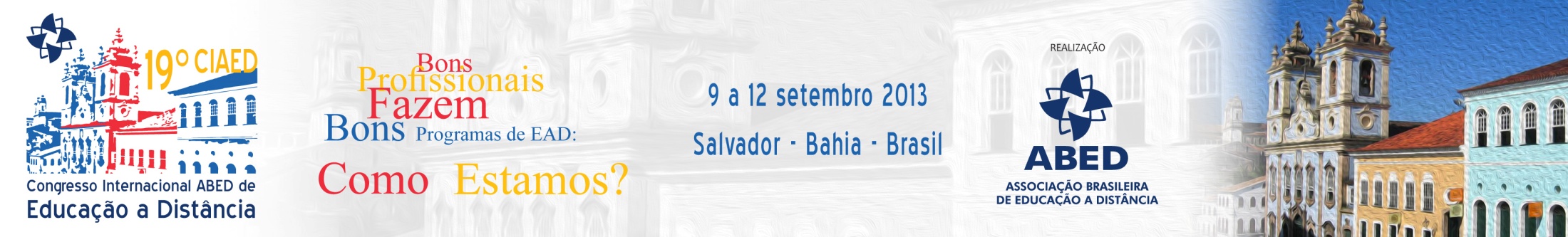 A pesquisa e suas constatações
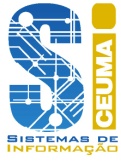 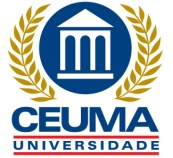 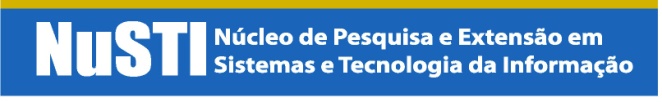 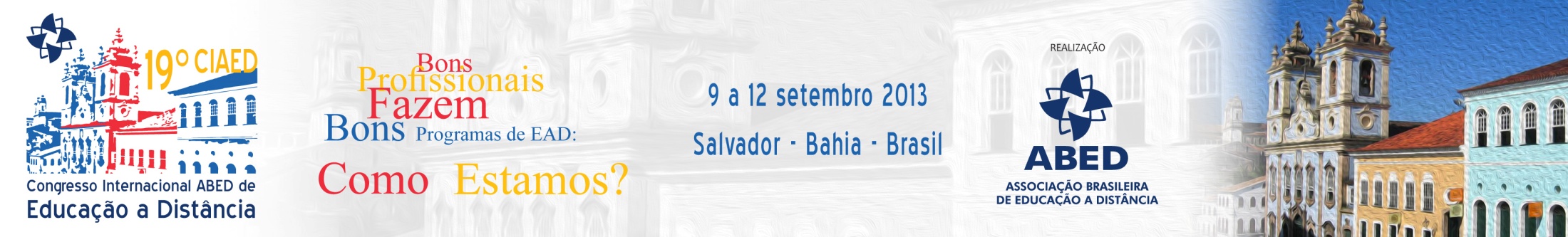 Conclusão
Alunado incluído digitalmente
A modalidade exige
Possui:
Computador
Internet
Conhecimento
Entendedor de tecnologias
Alunado incluído socialmente
Forçado à inclusão digital
Possuem senso crítico apurado
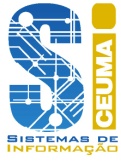 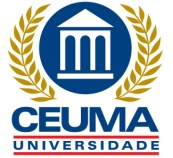 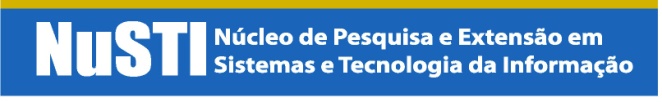 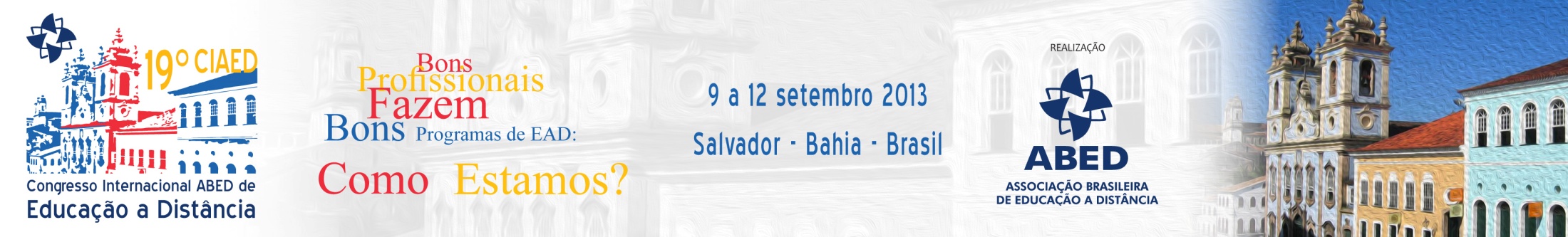 Referências
ALMEIDA, Maria Elizabeth Bianconcini de. As Teorias principais da Andragogia e Heutagogia. In: LITTO, Fredric M.; FORMIGA, Marcos. (Org.). Educação à Distância: o estado da arte. São Paulo: Pearson, 2009. p. 105-111.
BRITO, Glaucia da SILVA; PURIFICAÇÃO, Ivonélia da. Educação e Novas Tecnologias. Curitiba: Ibpex, 2006. 120 p.
CASTRO, Cosette. TV Digital e EAD: uma parceria perfeita para a inclusão social. Conexão – Comunicação e Cultura, Caxias do Sul, v. 7, n. 13, p. 27-38, jan./jun. 2008.
CAZELOTO, Edilson. Inclusão Digital: uma visão crítica. São Paulo: Senac São Paulo, 2008. 207 p.
COX, Kenia Kodel.  Informática na Educação Escolar: polêmicas do nosso tempo. São Paulo: Autores Associados, 2008. 124 p.
DOWBOR, Ladislau.  Tecnologias do Conhecimento: os desafios da Educação. Rio de Janeiro: Vozes, 2001. 85 p. 
FORMIGA, Marcos. A Terminologia da EAD. In: LITTO, Fredric M.; FORMIGA, Marcos. (Org.). Educação à Distância: o estado da arte. São Paulo: Pearson, 2009. p. 39-46.
MILL, Daniel. Educação Virtual e Virtualidade Digital: trabalho pedagógico na Educação a Distância na Idade Mídia. In: SOTO, Ucy; MAYRINK, Mônica Ferreira; GREGOLIN, Isadora Valencise. (Org.). Linguagem, Educação e Virtualidade: experiências e reflexões. São Paulo: Cultura Acadêmica, 2009. p. 29-51.
MORAN, José Manuel. As Muitas Inclusões Necessárias na Educação. In: RAIÇA, Darcy. (Org.).  Tecnologias para a Educação Inclusiva. São Paulo: Avercamp, 2008. p. 19-34.
NISKIER, Arnaldo.  Tecnologia Educacional: uma visão política. Petrópolis: Vozes, 1993. 182 p.
PEREIRA, José Matias. Políticas Públicas de Educação no Brasil: a utilização da EAD como instrumento de inclusão social. Journal of Technology Management & Innovation, Chile, v. 3, n. 2, Jul. 2008. Disponível em <http://www.jotmi.org>. Acesso em: 18/10/2010
RAIÇA, Darcy.  Tecnologia e Educação Inclusiva. In: RAIÇA, Darcy. (Org.). Tecnologias para a Educação Inclusiva. São Paulo: Avercamp, 2008. p. 19-34.
ROSINI, Alessandro Marco. As Novas Tecnologias da Informação e a Educação a Distância. São Paulo: Thomson Learning, 2007. 131 p.
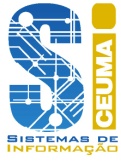 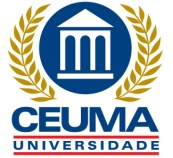 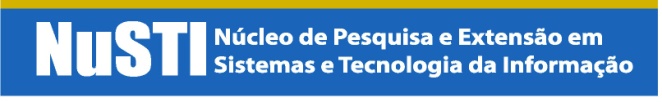 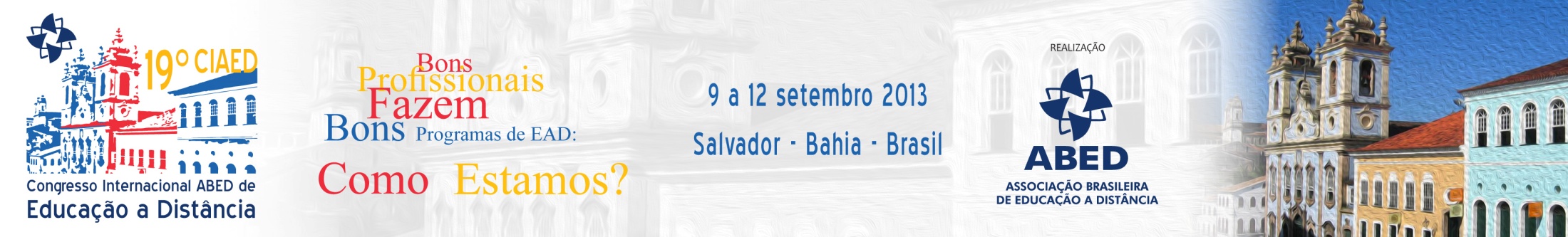 ROSTAS, Márcia Helena Sauáia Guimarães; ROSTAS, Guilherme Ribeiro. O Ambiente Virtual de Aprendizagem (MOODLE) como ferramenta auxiliar no processo de ensino-aprendizagem: uma questão de comunicação. In: SOTO, Ucy; MAYRINK, Mônica Ferreira; GREGOLIN, Isadora Valencise. (Org.). Linguagem, Educação e Virtualidade: experiências e reflexões. São Paulo: Cultura Acadêmica, 2009. p. 135-151.
SANCHEZ, Fábio. As Estatísticas da EAD no Brasil. In: LITTO, Fredric M.; FORMIGA, Marcos. (Org.).  Educação à Distância: o estado da arte. São Paulo: Pearson, 2009. p. 445-448.
SIDERICOUDES, Odete. A Tecnologia como Instrumento para a Inserção de Jovens ao Mundo do Trabalho e sua Integração Social. In: RAIÇA, Darcy. (Org.). Tecnologias para a Educação Inclusiva. São Paulo: Avercamp, 2008. p. 129-138.
SILVEIRA, Sérgio Amadeu da. Exclusão Digital: a miséria na era da informação. São Paulo: Fundação Perseu Abramo, 2001. 47 p.
SORJ, Bernardo. brasil@povo.com: A luta contra a desigualdade na Sociedade da Informação. Rio de Janeiro: Zahar, 2003. 176 p.
SOUZA, Danielle Maria de; COELHO, Roberta Ferreira. Inclusão Social via Inclusão Social, uma construção possível?. Revista Espaço Acadêmico, Maringá, v. 9, n. 97, jun. 2009. Disponível em: <http://periodicos.uem.br/ojs/index.php/EspacoAcademico/article/view/7113>. Acessado em: 18/10/2010. 
STIVILL, Jordi. Panorama da luta contra a Exclusão Social: conceitos e estratégias. Genebra: Bureau Internacional do Trabalho, 2003. 140 p.
TORI, Romero. Educação sem Distância: as Tecnologias interativas na redução de distâncias em ensino e aprendizagem. São Paulo: Senac São Paulo, 2010. 254 p.
TORRES, Patrícia Lupion; FIALHO, Francisco Antônio PEREIRA.  Educação a Distância: passado, presente e futuro. In: LITTO, Fredric M.; FORMIGA, Marcos. (Org.).  Educação à Distância: o estado da arte. São Paulo: Pearson, 2009. p. 456-461.
VALENTE, José Armando. O “Estar Junto Virtual” como uma abordagem de Educação à Distância: sua gênese e aplicações na formação de educadores reflexivos. In: VALENTE, José Armando; BUSTAMANTE, Silvia Branco Vidal. (Org.). Educação à Distância: prática e formação do profissional reflexivo. São Paulo: Avercamp, 2009. p. 37-64
__________. Os Diferentes Letramentos como Expansão da Inclusão Digital: explorando as potencialidades educacionais das Tecnologias da informação e comunicação. In: RAIÇA, Darcy. (Org.).  Tecnologias para a Educação Inclusiva. São Paulo: Avercamp, 2008. p. 67-83.
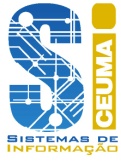 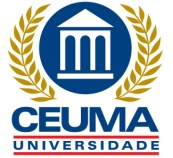 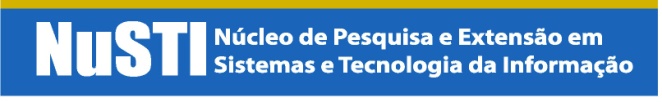